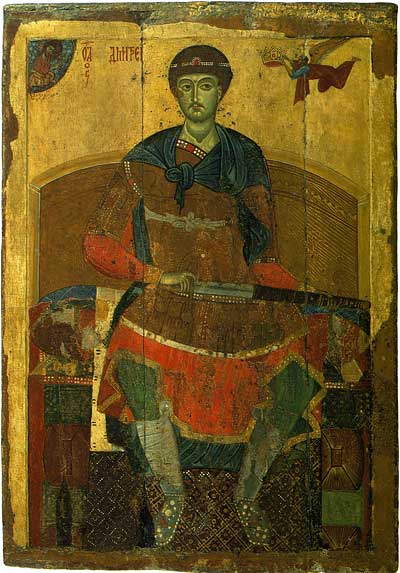 Великомученик  
   Димитрий

    Солунский
Солуский
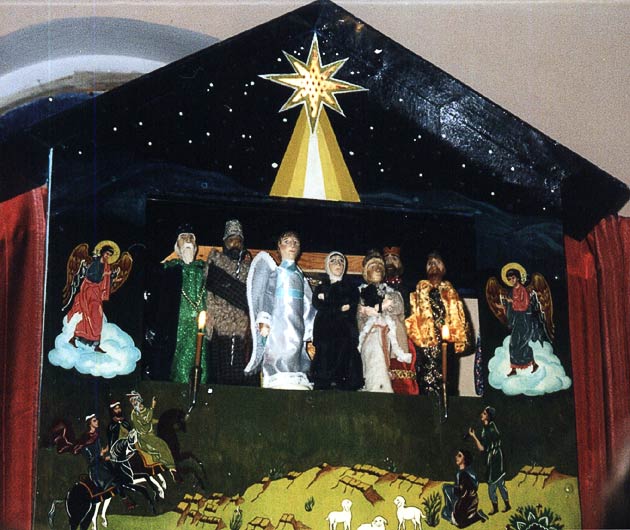 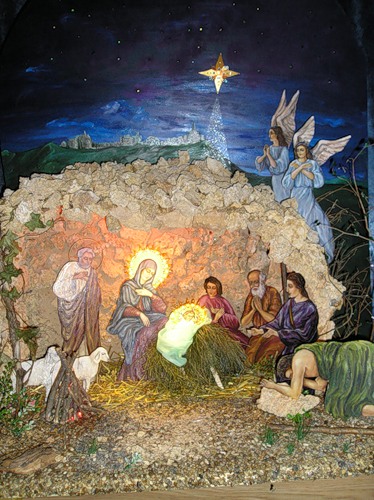 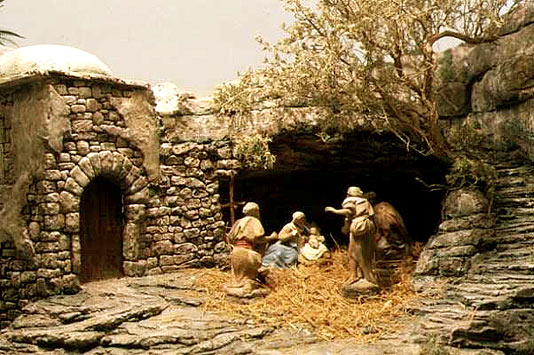 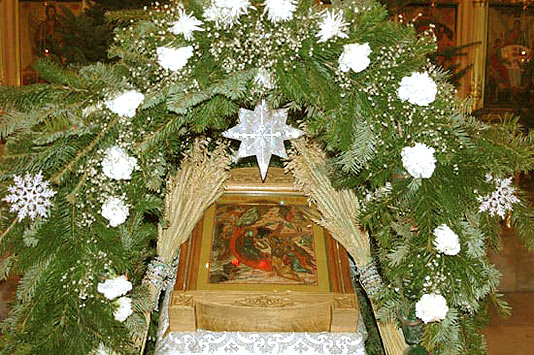 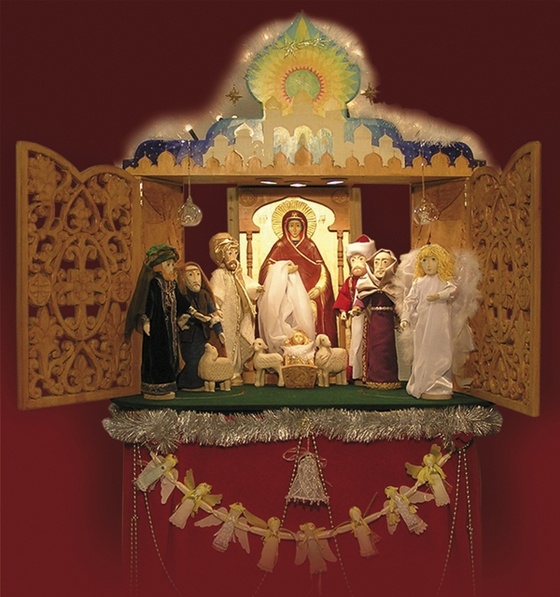 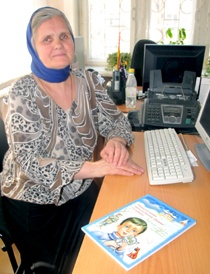 Ларькина Ольга Ивановна
Вышла в свет новая сказочная повесть заместителя редактора Православной газеты 
 «Благовест» Ольги Ларькиной.
«Удивительные приключения Димки Голубева, которые помогли ему стать человеком».
-     Ольга Ивановна, как родилась идея  написать сказку?
- Когда-то в детстве я прочитала, будто кошка так устроена, что при падении с любой высоты упадет на все четыре лапки.
Я  представила, как больно будет бедной кошке. Она же переломает свои хрупкие лапки!
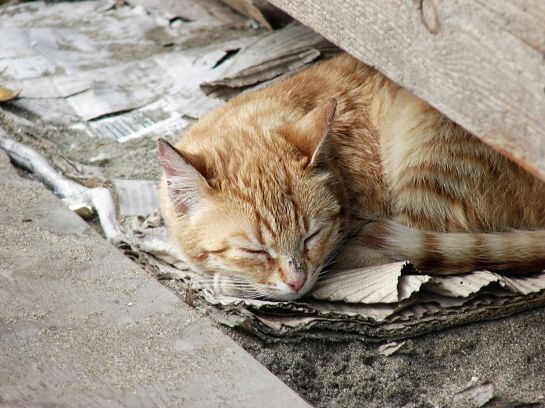 - То есть вы не поверили научному факту?
- Я чувствовала боль беззащитной Божьей твари, и в душе родилось желание как-то защитить и животное, и предостеречь людей…
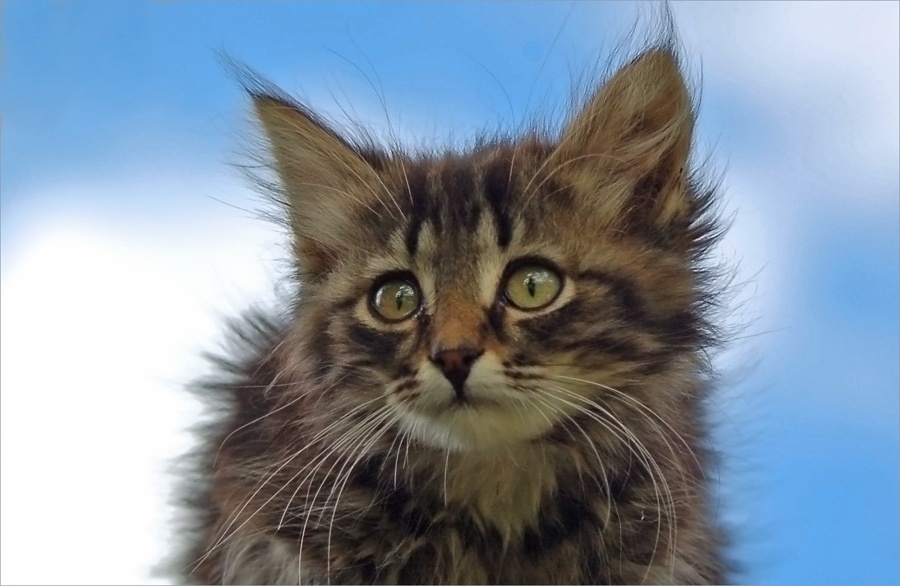 - Вы сами не знали, как закончится ваша сказка?
Не знала до последнего. Были моменты, когда казалось: ну все уже, хватит бедному мальчишке мучиться, но… 
Нет - ему надо было еще многое сделать, многое пережить и осознать в своей жизни.
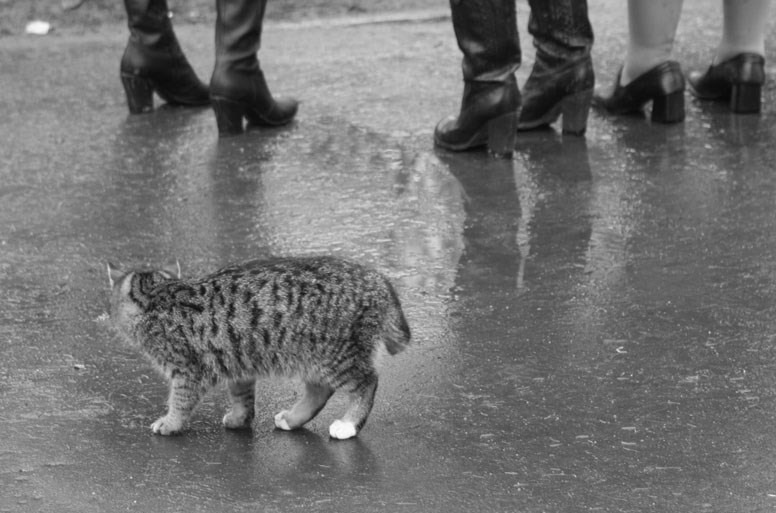 Наши дети вырастают на синтетической еде, на жвачках - в том числе и духовных, без добрых мультфильмов, среди множества проявлений зла и неправды, поэтому зачастую уже и не знают, что такое хорошо и что такое плохо.
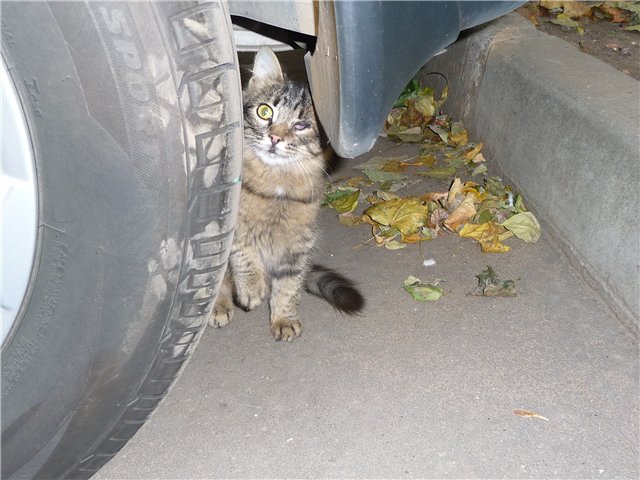 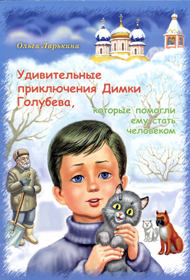 -  Герой вашей сказки по сюжету несколько схож с героем сказки «Чудесное путешествие Нильса с дикими гусями» Сельмы Лагерлеф. Чтобы стать человеком, Нильсу пришлось помочь многим, и тем самым он помог себе…
- Любую ситуацию нужно приложить к себе. Разве ты хотел бы, чтобы тебя обижали, на тебе срывали зло или ставили бесчеловечные эксперименты. Когда поступаешь по-доброму, то и все вокруг отзывается добротой.
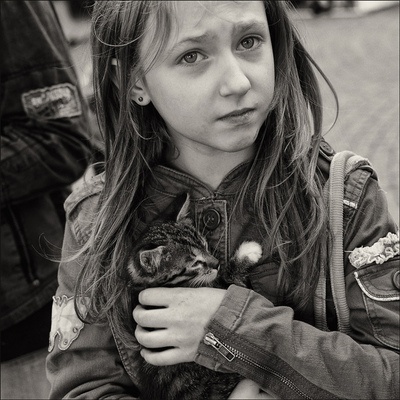 Так сказал Христос: как хочешь, чтобы с тобой поступали, так сам поступай с людьми.
- Почему после долгой разлуки встреча героев происходит именно в храме?
- Только путь к Богу помогает человеку стать таким, как его замыслил Творец.
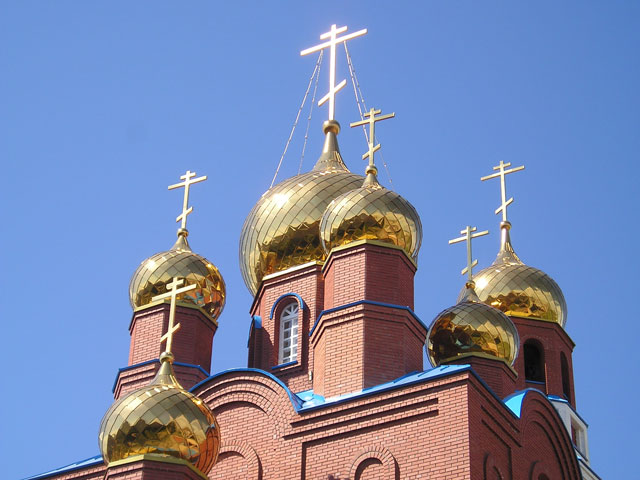 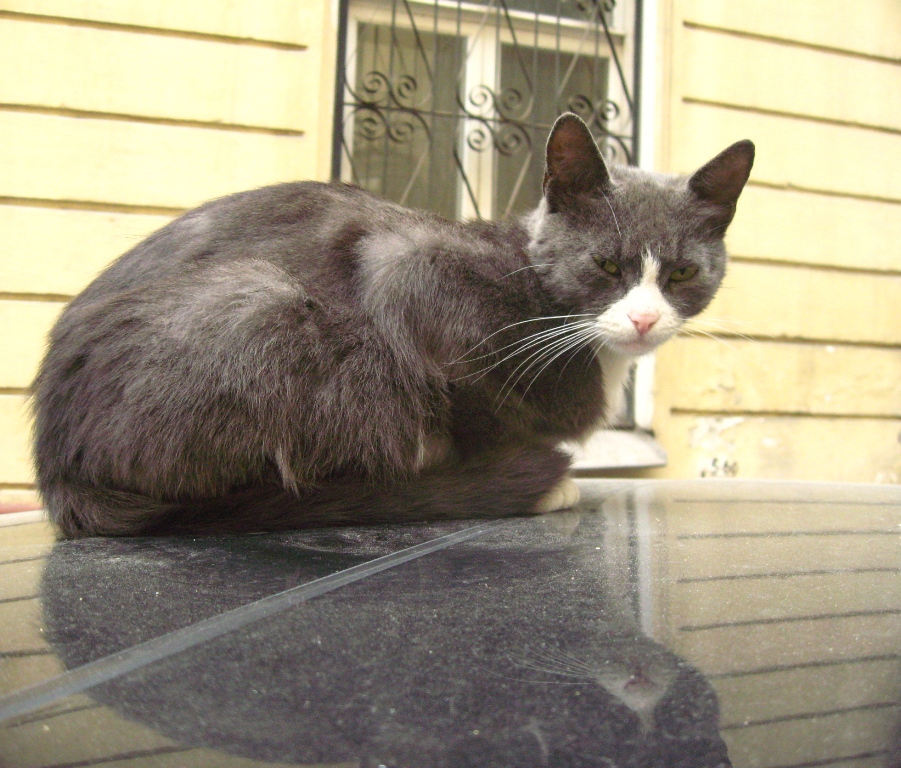